The Scientific Revolution
The Original Paradigm was  Developed by the Greeks.
The Knowledge of the Greeks
Earth at the Center of the Universe!
Aristotelian Method
All terrestrial matter had 4 elementsa) fireb) waterc) earthd) air
In humans there were 4 humors:a) melancholyb) phlegmc) bloodd) choler
They passed through the veins from the liver to the heart - good life needed harmony
The Knowledge of the Greeks
Ptolemy. 90-168 AD
Astronomer in Alexandria, Egypt
“The Travelers” Planets move in strange ways. (Ptolemy)
Anima Mundi
(The Soul of the World)  illustration by Johann de Bry in  Robert Fludd’s book Utriusque Cosmi  Historia (1617)
What do you see?
What is the point of view of  the author?
The 10 Spheres
Christian theology took Aristotle’s ideas and declared there were 10 spheres of existence from Earth to God.
This was written about by Dante
But Arab scholars began to challenge this with their own observations.
The Paradigm Shift Began With Astronomy
(There were too many anomalies in astronomy!)
Too many  variations that  epicycles can’t  accurately  predict,  especially in the  orbit of Mars
✤
Why It Began With Astronomy...
Ptolemaic system is visually  appealing and  based on the circle, the most  perfect shape.
✤
Biblical scholars find it to be  consistent with the church’s  worldview
✤
But there are too many  inaccuracies.	The system is  not perfect.
✤
Nicolaus Copernicus
1473 - 1543. Poland. Priest, mathematician & astronomer.	Heliocentric model.
On The Revolutions of the Heavenly Spheres (1543)
What was Nicolaus Copernicus’  intent in writing these words?
Source: Nicolaus Copernicus, Polish priest and astronomer, dedication to Pope  Paul III in his book, On The Revolution Of The Heavenly Spheres (1543)

The learned and the unlearned alike may see that I shrink from no man’s  criticism. It is to your Holiness rather than to anyone else that I have chosen to  dedicate these studies of mine. In this remote corner of the earth in which I live,  you are regarded as the most eminent by virtue of the dignity of your Office, and  because of your love of letters and science.	You, by your influence and  judgement, can readily hold the slanders from biting.	Mathematics are for  mathematicians, and they, if I be not wholly deceived,		will hold that my labors  contribute even to the well being of the church.
Nicolaus Copernicus
What were the anomalies? 
He concluded that the Sun, not the earth had to be the center of the universe.
Postulated that math could prove his theories.
Reactions
Jewish, Protestant, and Catholic scholars were angry at this as it raised uncomfortable questions about the importance of mankind.
Martin Luther called him a fool.
In 1616 his theories were denounced by the Catholic Church
Tycho Brahe
1546-1601. Denmark (then Sweden). Mapped the stars. Documented a  new star or “nova.”	Observatory at Uraniborg.
Johannes Kepler
1571-1630. German (But spent much time in Prague, Austria & Uraniborg as Brahe’s understudy). Developed laws of planetary motion. A stronomia Nova, 1609
What does this statement reveal about  the point of view of Johannes Kepler?
"—but for us, who, by divine kindness were given an accurate  observer such as Tycho de Brahe, for us it is fitting that we  should acknowledge this divine gift and put it to use—  Henceforth, I shall lead the way toward that goal according to  my own ideas. For, if I had believed that we could ignore  those eight minutes [of deviation in the predicted path of  Mars], I would have patched up my hypothesis accordingly.
But since it was not permissible to ignore them, those eight  minutes point the road to a complete reformation of  astronomy."
- Johannes Kepler
“The New Astronomy” Astronomia Nova, 1609
Johannes Kepler
Kepler abandoned his perfect circle  model and discovered that an ellipse  (an oval shape with two foci) could  precisely predict planetary  movement
Johannes Kepler
What were the anomalies?  What was the paradigm shift?
Could Kepler have accomplished  this without Brahe?
Francis Bacon
1561-1626. English. Philosopher,
writer, statesman.
The New Atlantis (1627)
What does the illustration reflect about Bacon’s  vision of science and humanity?
Francis Bacon and the Scientific Method
English politician, attorney, and writer
Attacked the reverence to ancient thinkers believing that philosophy and science should be dethatched
Developed the theory of empiricism(study as much as possible, compare and analyze before making speculations)
He believed empirical knowledge would make nations rich and powerful
Generalizations can only be made by inductive reasoning
Inductive reasoning - move from the particular to the general
The Scientific Method
Test
Hypothesis
Invalidate	Validate
Retest & Debate
Conclusion
Galileo Galilei
1564-1642. Italian. Scientist.
Jupiter’s Moons (Galilean  Moons)
The Earth’s Moon
Galileo
Italian who taught in Padua (who was fighting the Pope).
Built a telescope after hearing about one.
Formulated the law of inertia – an object in motion will stay in motion unless acted on by an outside force.
Also worked with gravity realizing that the speed of a falling object is not related to the mass of the object.
Did not trust the average person with his discoveries thinking they would be confused and obstinate.
In 1616 the pope condemned Galileo and told him to cease his teachings.
So he published a book
Dialogue on the Two Chief Systems of the World (1632).
In 1633 at 68 he was tried for heresy by the Inquisition.
Facing death he recanted, but his books circulated throughout Europe.
What does this letter reveal about Galileo’s  personality & why The Inquisition placed him on  trial?
Source: Galileo Galilei, Italian scientist. Letter to the Grand Duchess  Christina of Lorraine (1619)
✤
The reason produced for condemning the opinion that the earth moves and  the sun stands still in many places in the Bible one may read that the sun  moves and the earth stands still. Since the Bible cannot err; it follows as a  necessary consequence that anyone takes a erroneous and heretical position  who maintains that the sun is inherently motionless and the earth movable.
✤
...in expounding the Bible if one were always to confine oneself to the  unadorned grammatical meaning, one might; fall into error.... it would be  necessary to assign to God feet, hands and eyes, as well as corporeal and  human affections, such as anger, repentance, hatred, and sometimes even the  forgetting of` things past and ignorance of those to come.
✤
What does this letter reveal about Galileo’s  personality & why the inquisition placed him on  trial?
....Hence I think that I may reasonably conclude that whenever the Bible has  occasion to speak of any physical conclusion (especially those which are very  abstruse and hard to understand), the rule has been observed of avoiding  confusion in the minds of the common people which would render them  contumacious toward the higher mysteries. Now the Bible, merely to  condescend to popular capacity, has not hesitated to obscure some very  important pronouncements, attributing to God himself some qualities  extremely remote from (and even contrary to) His essence. Who, then, would  positively declare that this principle has been set aside, and the Bible has  confined itself rigorously to the bare and restricted sense of its words, when  speaking but casually of the earth, of water, of the sun, or of any other created  thing? Especially in view of the fact that these things in no way concern the  primary purpose of the sacred writings, which is the service of God and the  salvation of souls - matters infinitely beyond the comprehension of the common  people.
✤
Galileo Galilei
What is the point of view of Galileo?
How did it differ from that of Copernicus?
Galileo Galilei
Galileo Galilei
Dialog Concerning Two Chief World Systems (1632) Written & published in  Italian.
 	Geocentric model presented by “Simplicio,” a straw-man
René Descartes
1596-1650. French. Philosopher & Mathematician
What is Descartes attempting to  achieve as a philosopher?
Source: Rene Descartes, French philosopher, Meditations on First  Philosophy. 1639

Some years ago I was struck by how many false things I had  believed, and by how doubtful was the structure of beliefs  that I had based on them. I realized that if I wanted to  establish anything in the sciences that was stable and likely to  last, I needed – just once in my life – to demolish everything  completely and start again from the foundations. It looked  like an enormous task...
What is Descartes attempting to  achieve as a philosopher?
Source: Rene Descartes, French philosopher, Meditations on First  Philosophy. 1639
Whatever I have accepted until now as most true has come to me through  my senses. But occasionally I have found that they have deceived me, and  it is unwise to trust completely those who have deceived us even once.
...[h]ow can I doubt that these hands or this whole body are mine? To  doubt such things I would have to liken myself to brain-damaged madmen  who are convinced they are kings when really they are paupers, or say they  are dressed in purple when they are naked, or that they are pumpkins, or  made of glass. Such people are insane, and I would be thought equally  mad if I modeled myself on them.
René Descartes
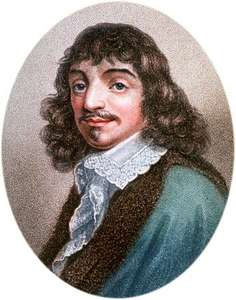 Promoted deductive reasoning
Reason out a general law and then apply it broadly to all cases 
Reduced all matter to spiritual and physical -Cartesian Dualism
Doubted all that could be doubted – excepted his own existence
“cogito ergo sum”
Also developed analytical geometry
Believed God was a clockmaker that set all into motion.
Isaac Newton
1643-1727. English.
Reflecting Telescope  Theory of Light & Color
Calculus (Disputed with Leibnitz)  Three Laws of Motion
Gravity
Isaac Newton
The Principia (1687)
Provides the formulas for the  mechanics of the universe
The Newtonian Synthesis
Source: Isaac Newton.	English Scientist. Letter to Robert Hooke.  February 5, 1676
“	What Descartes did was a good step. You  have added much several ways, and especially in taking the colours of thin plates into philosophical consideration. If I have seen a little further it is by standing on  the shoulders of Giants.”
Newton will synthesize the empiricism of Galileo with the rigor and logic of Descartes creating modern science which is based on theory and experimentation.
Newtonian Discoveries
Postulated the theory of universal gravitation.
Calculated that the average density of Earth is 5.5 times that of water.
Suggested electrical messages activate the nervous system.
Laid the foundations for thermodynamics.
Realized that all colors are composed of a mixture of primary colors.
Explained how a rainbow works.
Calculated sound waves.
Invented calculus.
Constructed the first reflecting telescope.
Became a member or Parliament and famous in his own time.
Newton’s Cultural Impact
Newton’s discoveries marked a  paradigm shift.

His discoveries made people believe that through math and reason they could understand the universe and nature.

This was the victory of the Scientific method over medieval thought
Newton’s Cultural Impact
Nature and Nature's  laws lay hid in night:  God said, "Let Newton  be!" and all was light.

-Alexander Pope  (1688-1744). English  Poet.
Epitaph intended for  Isaac Newton
Newton’s Cultural Impact
“Not long ago, a distinguished  company were discussing the  trite and frivolous question,  who was the greatest man,--  Caesar, Alexander,  Tammerlane, or Cromwell?
Some one answered that  without doubt is was Isaac  Newton.	And rightly: for it was  him who masters our minds by  the force of truth, and not to  those who enslave them by  violence, that we owe our  reverence.”

-Voltaire (1694-1778).
French writer.
“Letters on the English” (1734)
Eventually  SOMEBODY
will discover  anomalies in
the Newtonian model  of the universe, as  well. Another  paradigm shift will  occur.
The Culture of Science
How Did This Culture Develop?
It began in the West then gradually spread East.
This diffusion of knowledge was important to creating a culture of Science in Europe
Results of the Culture of Science
Royal Society of London created in 1662 by Charles II.
French Royal Academy of Science in 1666 by Colbert for Louis XIV.
Absolute monarchs used science to gain economic and military advantages.
Protestant countries gained a huge advantage.
Church power greatly reduced – never to be as powerful.